Indian Institute Of Technology Guwahati | Department of Electronics and Electrical Engineering
Auto-SCMA: Learning Codebook for Sparse Code Multiple Access using Machine Learning
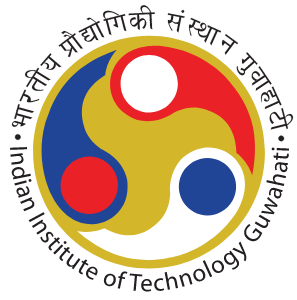 Ekagra Ranjan*, Ameya Vikram*, Dr. A. Rajesh, Prof. P.K Bora
Background
Mobile communication multiple access techniques:

Orthogonal Multiple Access Techniques, e.g., CDMA, OFDMA: 
Number of users <= number of orthogonal resources
Orthogonal allocation of resources to each user

Non-Orthogonal Multiple Access Techniques, e.g., LDS, SCMA
Number of users > number of orthogonal resources
No constraint of orthogonality
Sparse Code Multiple Access (SCMA): 
Makes use of sparsity of resource allocation to users to enable a Message Passing Algorithm (MPA) decoder of feasible complexity at the receiver.
SCMA
J independent users, K orthogonal resources and M-ary symbols where J > K. For illustrations that follow: J=6 users, K=4 resources, M=4 symbols.
Channel
MPA decoding
Sparse Codeword Mapping
Decoded Symbol
Input Symbol
xj
hjcj + n
x̂j
cj
SCMA: Factor Graph
Factor Graph V, denotes the resource allocation in a sparse manner and determines the complexity of MPA decoders. Connections from each user is denoted by different colors.
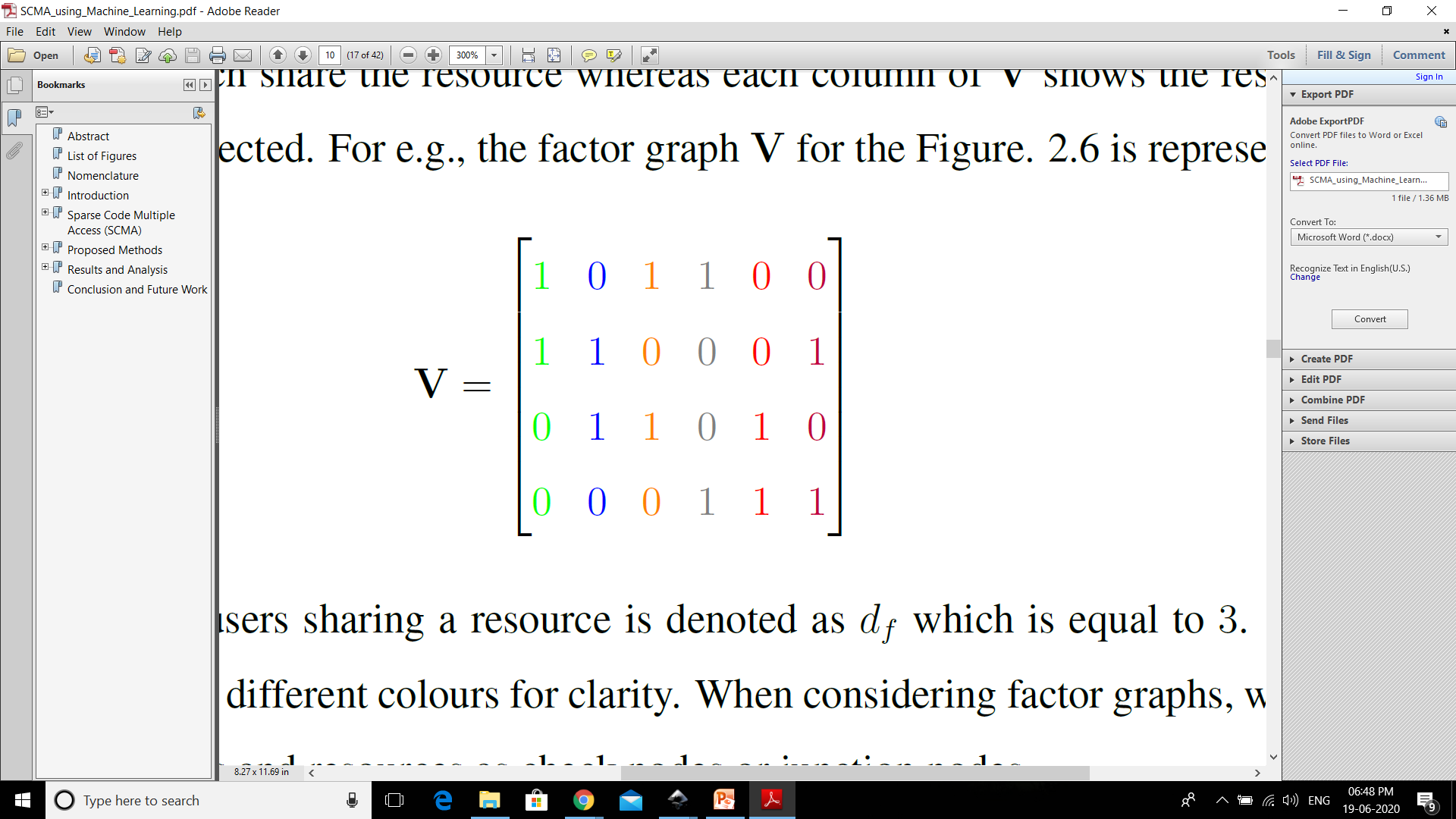 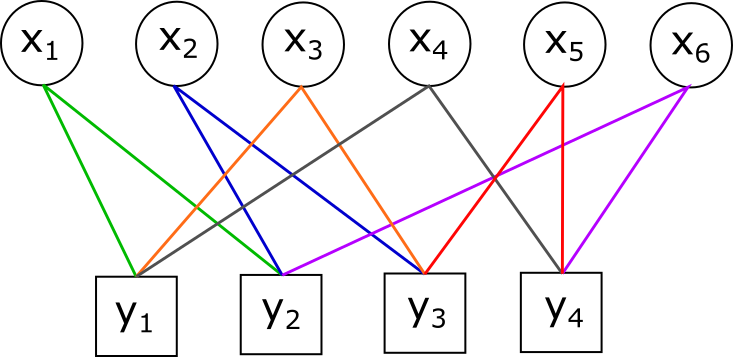 SCMA: Encoding
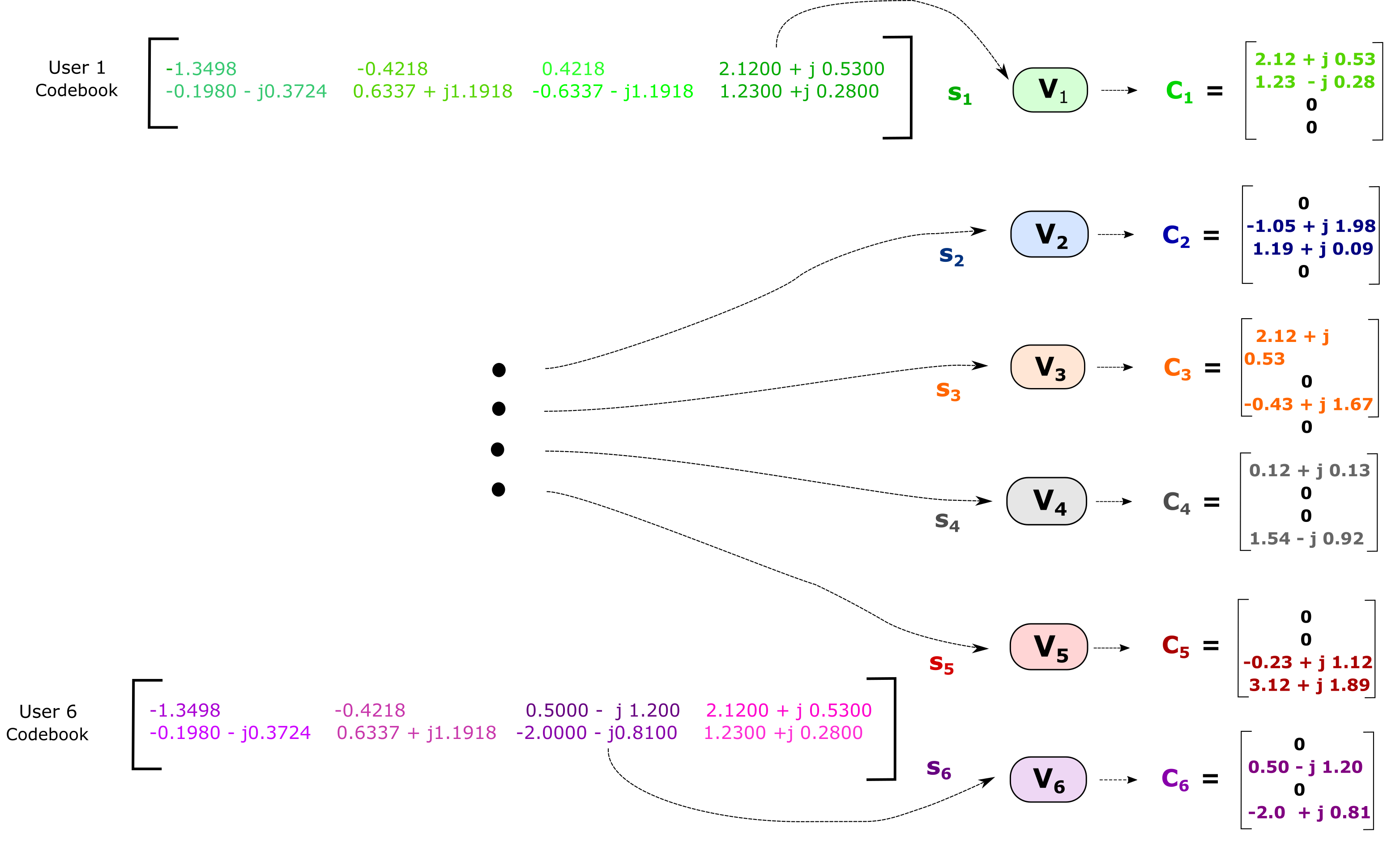 Factor graph V maps codewords to a sparse higher dimension.
SCMA: Decoding
The MPA decoder uses y obtained from channel to decode the user symbols.
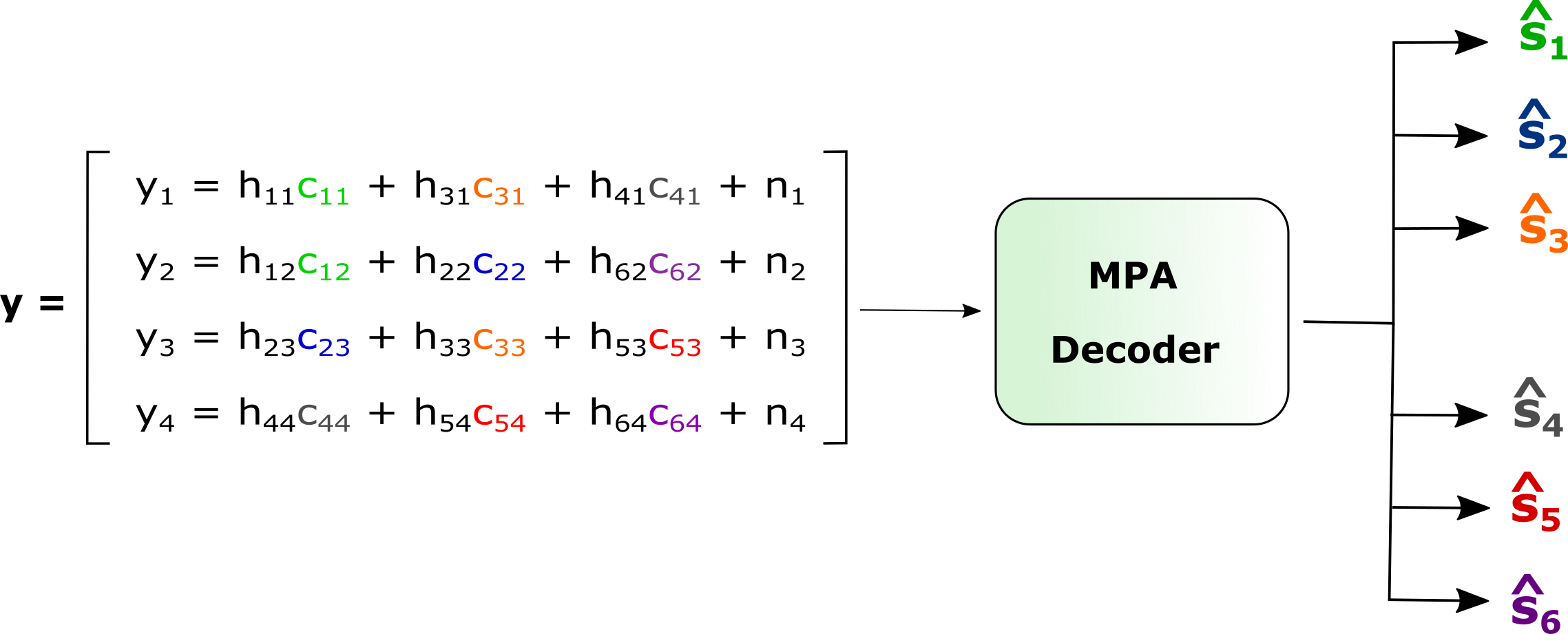 SCMA Decoding: MPA
Resource nodes and user nodes iteratively pass messages to each other to update their belief. Finally, the output probability of users’ symbols is obtained from the messages coming to it from resources.
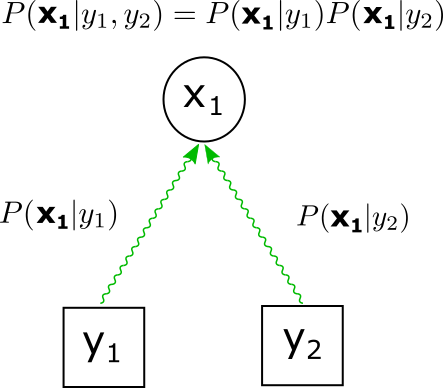 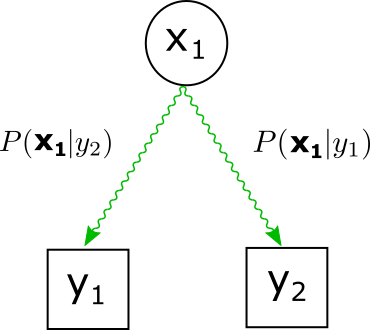 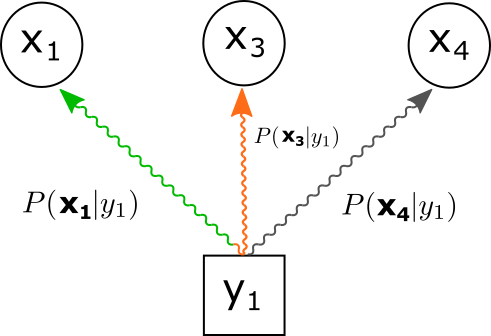 Resource to User
User to Resource
Output
Drawbacks of Conventional SCMA
Hand crafted codebook: 
No specific procedure of codebook design
Based on heuristics to large extent
Requires a lot of time and effort for any new system configuration

Decoder independent codebook design: Does not utilize any knowledge about the decoder to reduce error rates
[Speaker Notes: Find better word for hand-designed codebook]
Machine Learning in SCMA
By modelling the communication system with a set of parameters :
Learn the codebook without any human intervention
Codebook design can take advantage of the decoder characteristic
Previous works using machine learning for SCMA :
D-SCMA [1]: Uses a DNN autoencoder.
Significantly lower error rate on AWGN channel

Compute and memory intensive decoder (> 1 million operations)
DNN-MPA [2]: Adds trainable weights to the edges of factor graph
Decoder complexity similar to MPA
Marginal improvements of SCMA (on AWGN)
[1]: Minhoe Kim et. al. Deep learning-aided scma.IEEE Communications Letters, 22(4):720–723, 2018 
                   [2]: Chao Lu et. al.. An enhanced scma detector enabled by deep neural network. IEEE/CIC International Conference on                             Communications in China (ICCC), pages 835–839. IEEE, 2018
Auto-SCMA
           (Automatic SCMA)
Auto-SCMA: Motivation
Problems:
Current Machine Learning based decoders perform better than MPA on AWGN channel but fail to generalize on Rayleigh fading channel.
MPA works effectively on Rayleigh fading channel but needs hand-crafted codebook

Proposed Solution (Auto-SCMA):
Uses MPA decoder 
Based on crucial observation that all the operations in MPA are differentiable
Uses gradient descent algorithm to obtain a codebook with MPA decoder
Works on Rayleigh fading channel while learning the codebook automatically from data
Auto-SCMA: Forward Pass / Inference
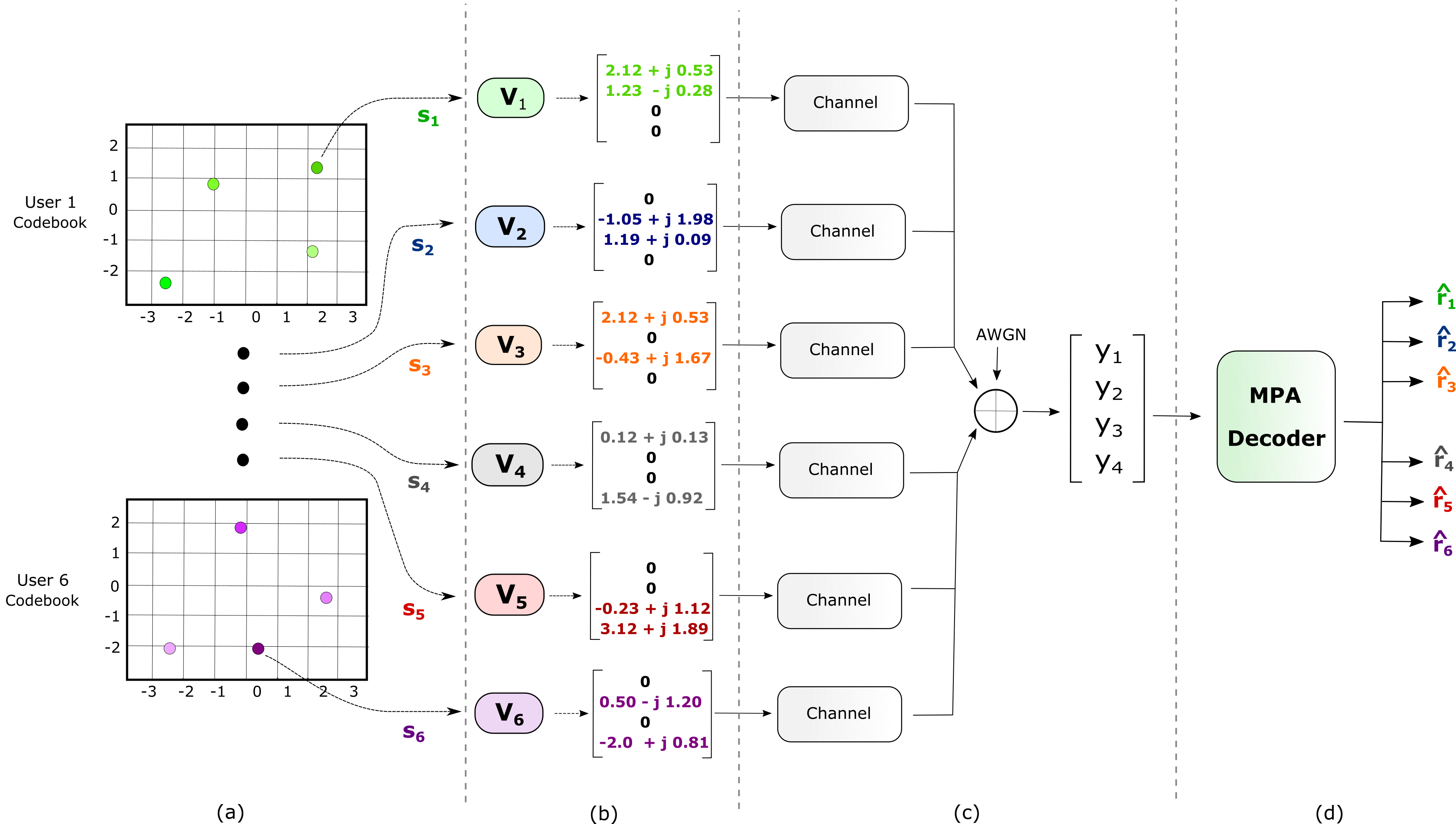 Auto-SCMA: Backward Pass
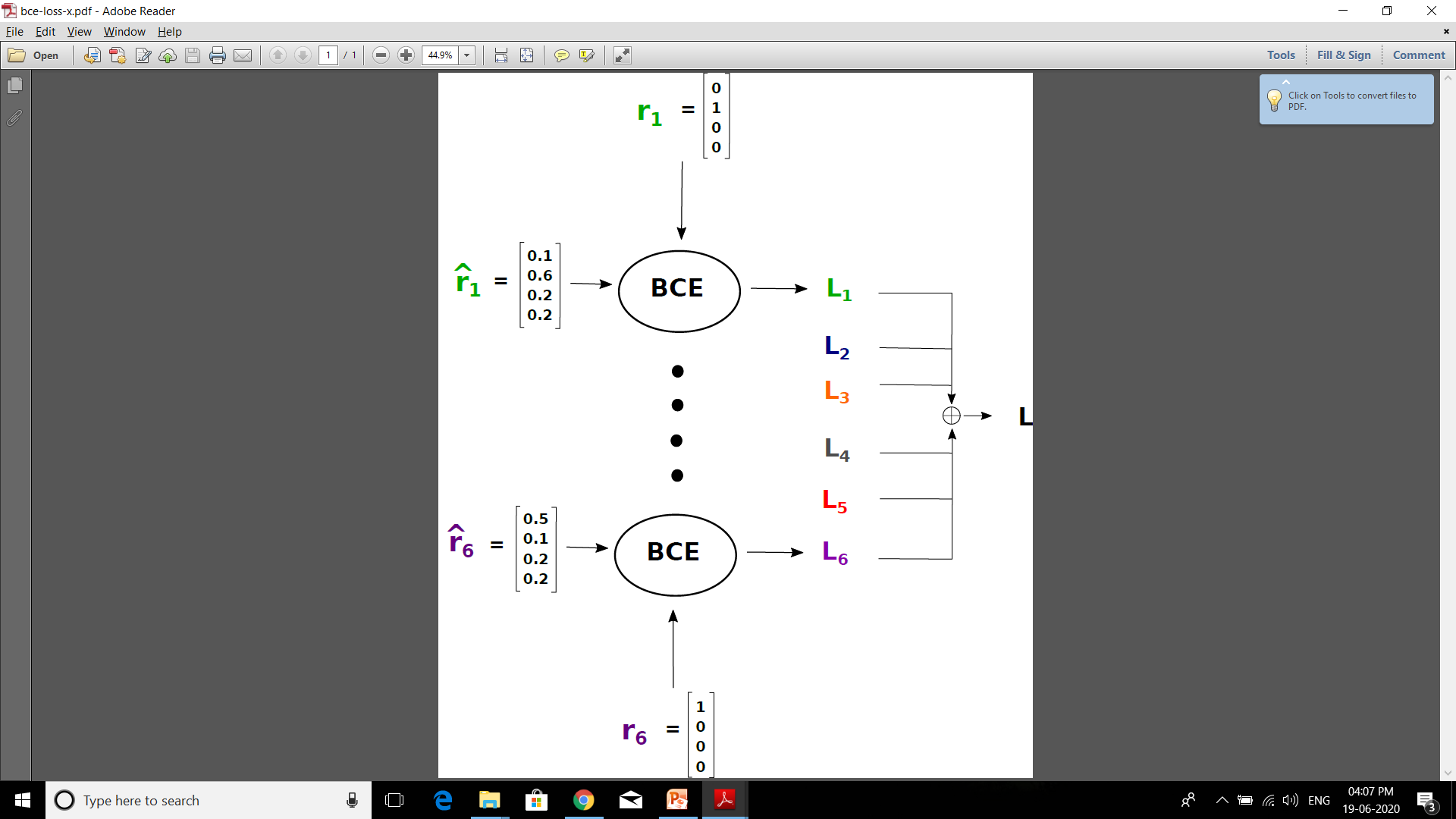 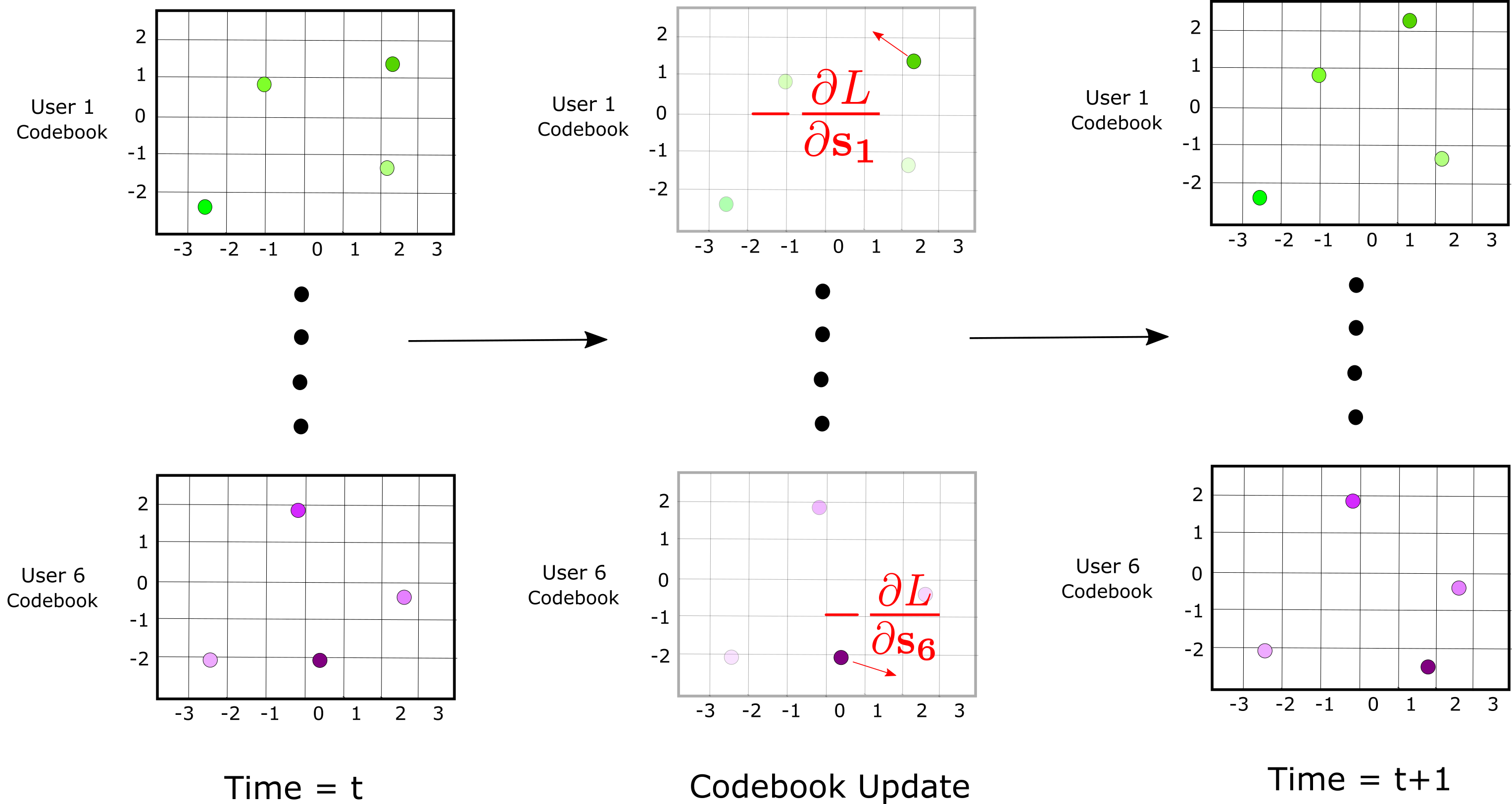 Loss Calculation
Codebook Update using Gradient Descent
Auto-SCMA: Results (AWGN Channel)
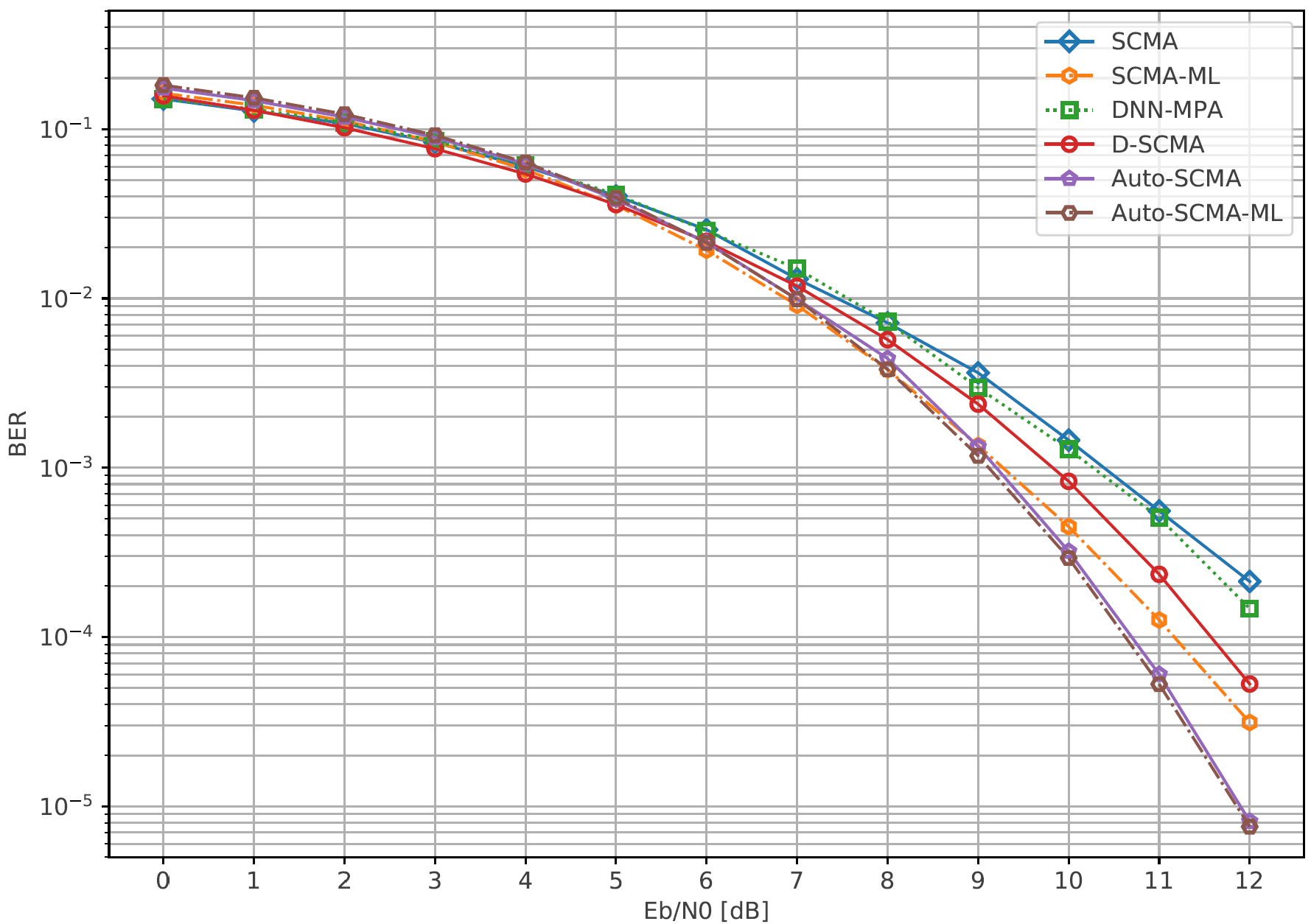 Auto-SCMA: Results (Rayleigh fading Channel)
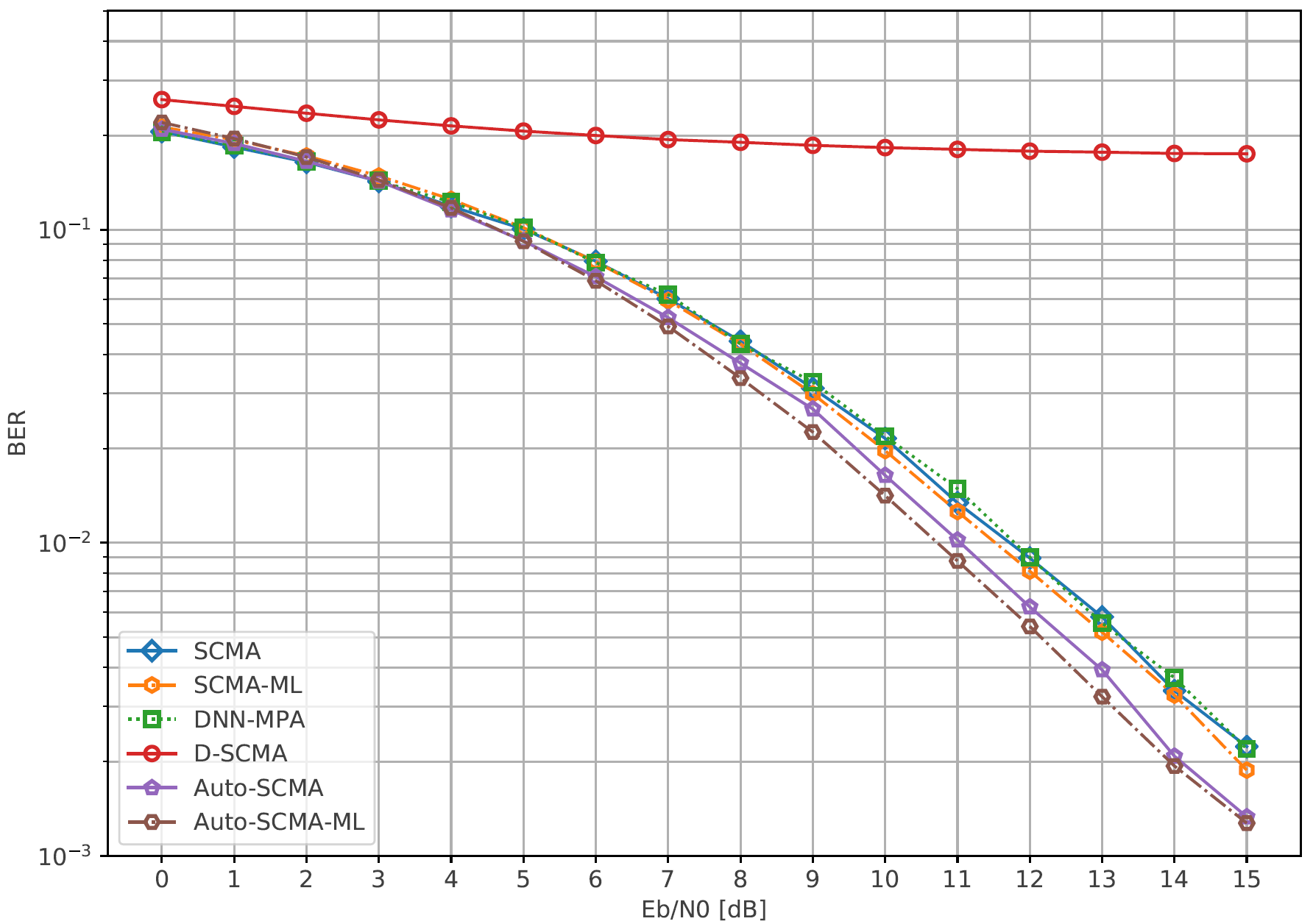 Summary
Learns an effective codebook automatically from data using gradient descent
Generalizes on both AWGN and Rayleigh fading channels
Improves the conventional SCMA without increasing the runtime complexity
Zero human effort in code book designing for arbitrary system requirements
Outperforms ML-decoder when the codebook was hand-crafted
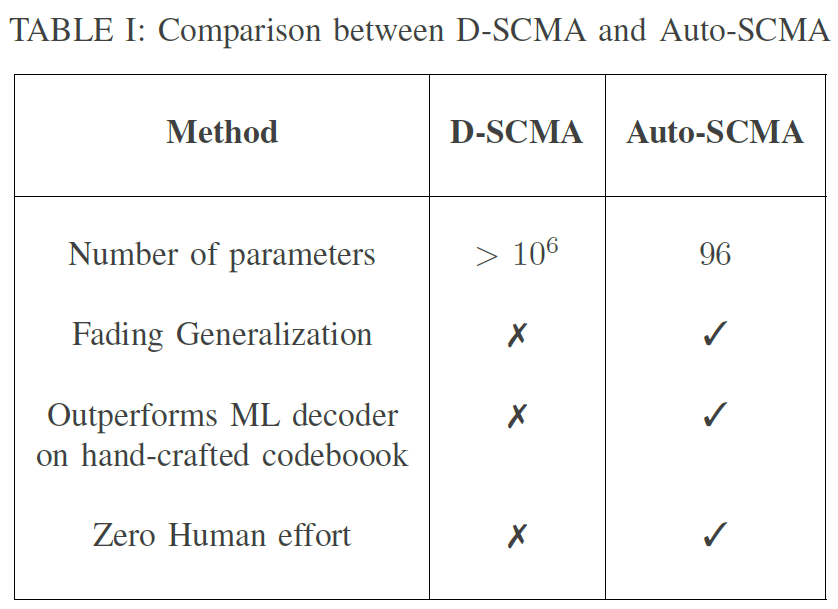 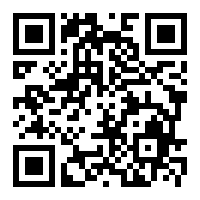 Code will be available soon on github.com/ekagra-ranjan/Auto-SCMA